<HTML>
Netzwerk Praxis „Coding & Robotik“
Lukas Herold, Markus Bucher
HTML – Was ist das?
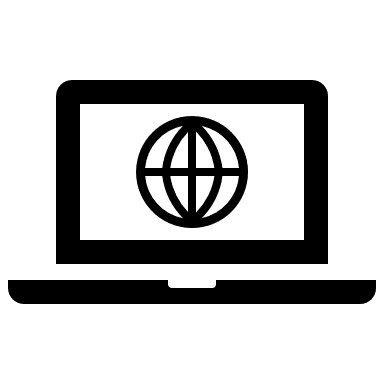 HTML = Hypertext Markup Language

Darstellungssprache für Webseiten

mit einem Webbrowser (Chrome, Edge, FireFox, etc.) grafisch darstellbar

großer Vorteil: Hyperlinks
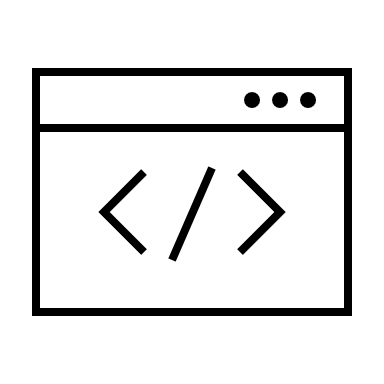 Befehle
Der Text wird mittels Befehle in die gewünschte Form gebracht.
Es muss definiert sein, wo die Formatierung beginnt und wo sie endet.
Genaues Arbeiten ist nötig. Fehlt eine Klammer, wird der Text falsch angezeigt.

Die spitze Klammer wird dafür verwendet
Beginn eines Befehls <>
Ende eines Befehls </> durch einen Schrägstrich

Beispiel:
	<b>Dieser Text wird fett dargestellt.</b>
	Dieser Text wird fett dargestellt.
Grundgerüst (1)
Es braucht ein Grundgerüst für jede Seite
<html>

	<head>
		<title>Beschreibung der Seite</title>
	</head>

	<body>
		<p>Inhalt der Seite</p>
	</body>

</html>
Grundgerüst (2)
<html> </html> 	 Der Browser erkennt, dass die Datei eine Webseite ist
<head> </head> 	 Hier stehen Metainformationen über die Webseite
<title> </title> 	 Hier steht der Titel der Webseite, im Browser oben links

<body> </body>	 Hier wird der Textkörper definiert

<p> </p>		 Hier wird ein Absatz definiert
Editor (1)
Programm „Editor“ standardmäßig auf Windows-Geräten installiert

Die einfachste Möglichkeit eine Webseite zu gestalten.

Keine Installation von Programmen nötig.

Genaues Arbeiten mit textbasierten Befehlen
Editor (2)
Programm „Editor“ standardmäßig auf Windows-Geräten installiert

Neuer Ordner erstellen

Rechtsklick  Neues Textdokument
Dateiendung .txt und .html
Das Häkchen bei  Dateinamenerweiterungen muss aktiviert sein

Jeder Dateiname endet jetzt auf einen Punkt und die Endung für den Dateityp.

Editor = .txt
Word = .docx
Excel = .xlsx
Fotos = .jpeg / .bmp / .png / .tiff
Die 1. Website gestalten (1)
Eine Homepage besteht aus vielen einzelnen Seiten, die miteinander verlinkt sind.
Die erste Seite (Landingpage) heißt index.html

Erstelle ein Textdokument		index.txt
Erstelle das Grundgerüst
Schreibe folgenden Text in <title><title>Homepage von Max Mustermann</title>
Schreibe folgenden Text in <body><body>Willkommen auf meiner Homepage</body>
speichern nicht vergessen
<html>

	<head>
		<title>Homepage von Max Mustermann</title>
	</head>

	<body>
		Willkommen auf meiner Homepage
	</body>

</html>
Hier steht natürlich DEIN Name
Die 1. Website gestalten (2)
Jetzt muss für den Browser klar gemacht werden, dass es sich um eine Homepage handelt.

benenne jetzt die Datei index.txt in index.html um
die Datei wird mit dem Standardbrowser geöffnet
Oben Links steht: Homepage von Max Mustermann
<title>
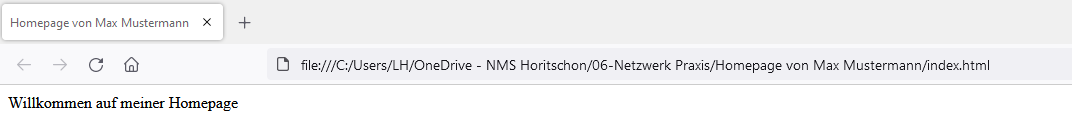 <body>
Dateimanagment - Ordnerstruktur
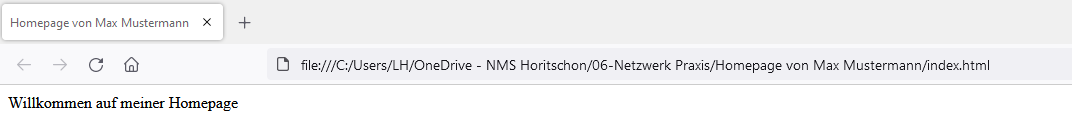 Dateipfad spielt eine entscheidende Rolle
Verlinkungen müssen richtig gesetzt werden
alles muss in einem Überordner zusammengefasst sein
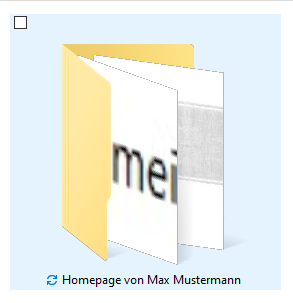 Formatierungen
<b> </b> 	<bold> 	Der Text wird fett formatiert.

<i> </i>	<italic> 	Der Text wird kursiv formatiert.

<u> </u>	<underline> 	Der Text wird unterstrichen formatiert.
Überschriften h1 bis h6
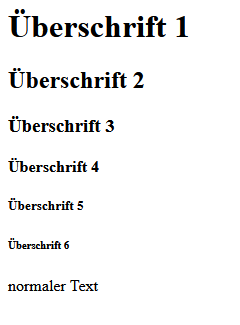 <html>

	<head>
		<title>Überschriften H1 bis H6</title>
	</head>

	<body>
		<h1>Überschrift 1</h1>
		<h2>Überschrift 2</h2>
		<h3>Überschrift 3</h3>
		<h4>Überschrift 4</h4>
		<h5>Überschrift 5</h5>
		<h6>Überschrift 6</h6>
		<p>normaler Text</p>
	</body>

</html>
<body>
	<h1>Überschrift 1</h1>
	<h2>Überschrift 2</h2>
	<h3>Überschrift 3</h3>
	<h4>Überschrift 4</h4>
	<h5>Überschrift 5</h5>
	<h6>Überschrift 6</h6>
	<p>normaler Text</p>
</body>
Farbe
<body>
	<p><font color="green">Dieser Text ist grün</font></p>
	<p><font color="red">Dieser Text ist rot</font></p>
	<p><font color="blue">Dieser Text ist blau</font></p>
	<p><font color="yellow">Dieser Text ist gelb</font></p>
</body>
<html>

	<head>
		<title>Farbe</title>
	</head>

	<body>
		<p><font color="green">Dieser Text ist grün</font></p>
		<p><font color="red">Dieser Text ist rot</font></p>
		<p><font color="blue">Dieser Text ist blau</font></p>
		<p><font color="yellow">Dieser Text ist gelb</font></p>
	</body>

</html>
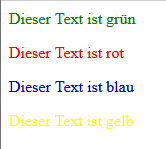 Bilder einfügen (1)
erstelle im Ordner „Homepage von Max Mustermann“einen Unterordner „Bilder“
Beispiel Ordnerpfad  C:\Users\LH\OneDrive - NMS Horitschon\06-Netzwerk Praxis\Homepage von Max Mustermann\Bilder (Schrägstriche beachten)
der Bezug zu den Bildern muss eindeutig sein
suche das Bild eines Krokodils auf pixabay.com
https://pixabay.com/de/vectors/krokodil-gr%c3%bcn-tier-z%c3%a4hne-reptil-1458819/
speichere das Bild unter dem Namen „krokodil.png“ im Ordner Bilder ab
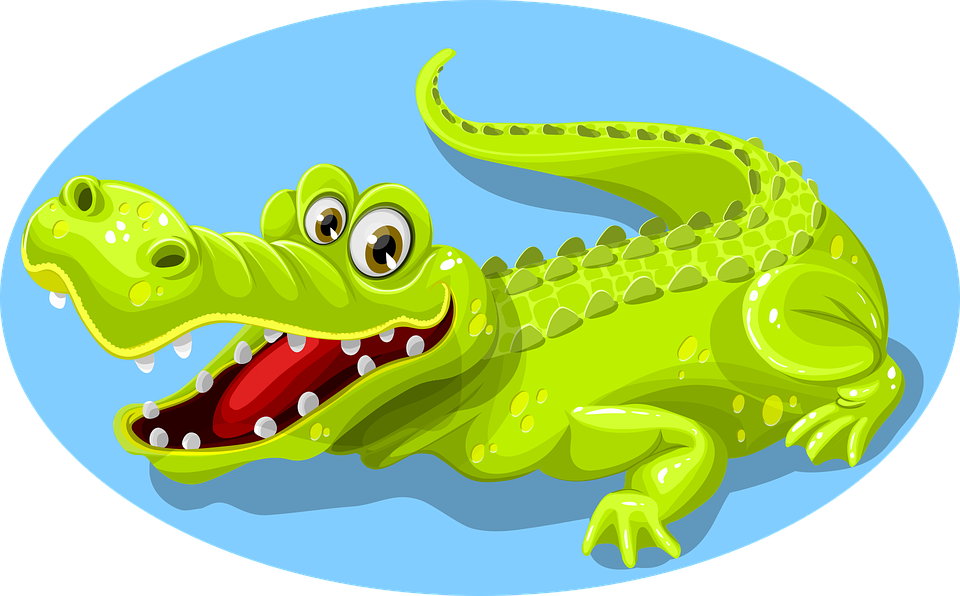 Bilder einfügen (2)
<img src="Bilder\krokodil.png“>

diese Klammer muss nicht geschlossen werden
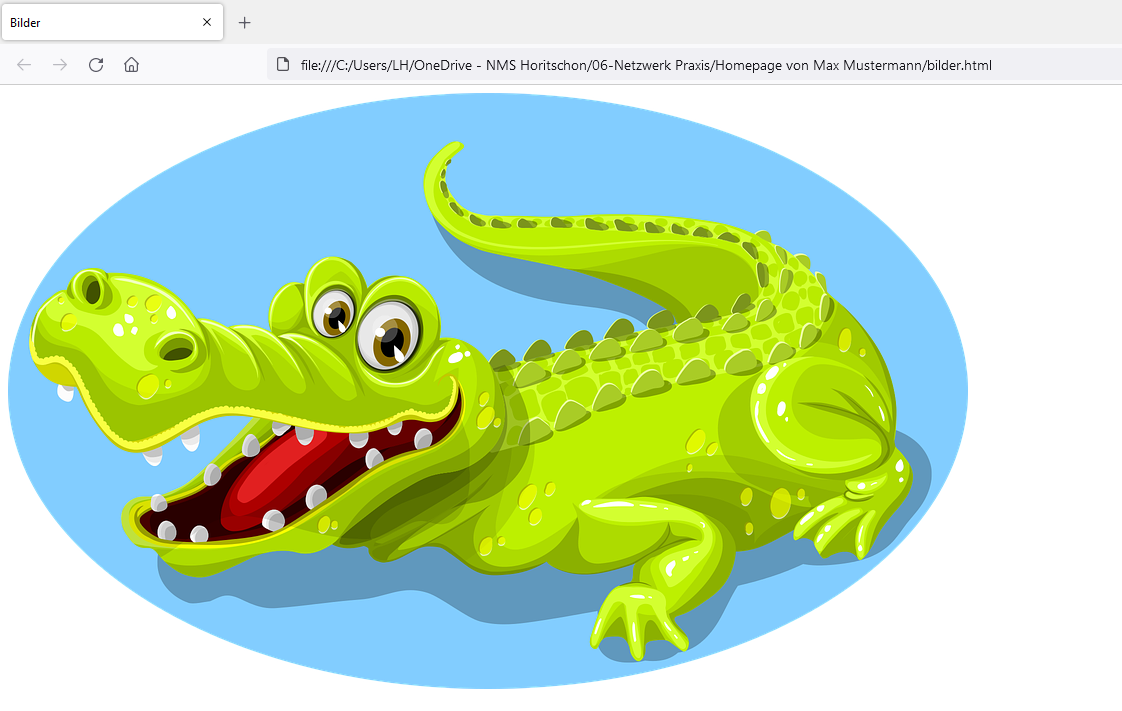 <html>

	<head>
		<title>Bilder</title>
	</head>

	<body>
		<img src="Bilder\krokodil.png">
	</body>

</html>
Bilder einfügen (3)
<img src="Bilder\krokodil.png“ height="100" width="100" alt="Bild kann nicht geladen werden." border="3" align="center">

height  Höhe
width  Breite
alt  Alternativtext, wenn Bild nicht anzeigbar
border  Rahmen
align  Ausrichtung
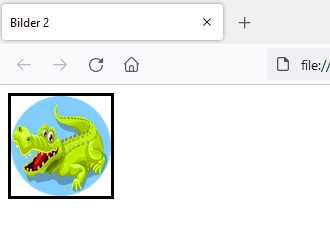 <html>

	<head>
		<title>Bilder 2</title>
	</head>

	<body>
		<img src="Bilder\krokodil.png" height="100" width="100" alt="Bild kann nicht geladen werden." border="3" align="center">
	</body>

</html>
Tabellen einfügen (1)
<table border="2">
	<tr>
		 <th>Wien</th>
		<th>Graz</th>
		 <th>Eisenstadt</th>
 	</tr>
	  <tr>
		    <td>Parlament</td>
		    <td>Uhrturm</td>
		    <td>Schloss Esterhazy</td>
	</tr>
	<tr>
		     <td>Hofburg</td>
		     <td>Kunsthaus</td>
		     <td>Landesmuseum</td>
	  </tr>
</table>
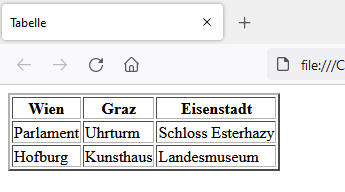 <html>

	<head>
		<title>Tabelle</title>
	</head>

	<body>
		<table border="2">
		  <tr>
		    <th>Wien</th>
		    <th>Graz</th>
		    <th>Eisenstadt</th>
		  </tr>
		  <tr>
		    <td>Parlament</td>
		    <td>Uhrturm</td>
		    <td>Schloss Esterhazy</td>
		   </tr>
		   <tr>
		     <td>Hofburg</td>
		     <td>Kunsthaus</td>
		     <td>Landesmuseum</td>
		   </tr>
		</table>
	</body>

</html>
Tabellen einfügen (2)
<table></table> 	 eine Tabelle einfügen
<table border="2"> 	 Rahmenlinie für Tabelle auf Stärke 2 setzen
<th></th>		 table header – Tabellenkopf (zentriert)
<tr></tr>		 table row – leitet eine neue Zeile ein
<td></td>		 table date – eine normale Datenzelle
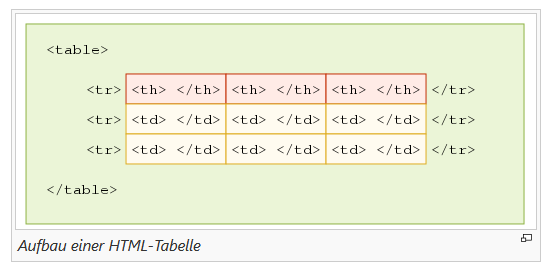 Grafik von: https://wiki.selfhtml.org/wiki/HTML/Tabellen/Aufbau_einer_Tabelle
Hyperlinks (1)
Links sind blau markiert
ein klick darauf und man wird auf die nächste Seite weitergeleitet

Ordnerstruktur beachten - hier sind alle Dateien gespeichert
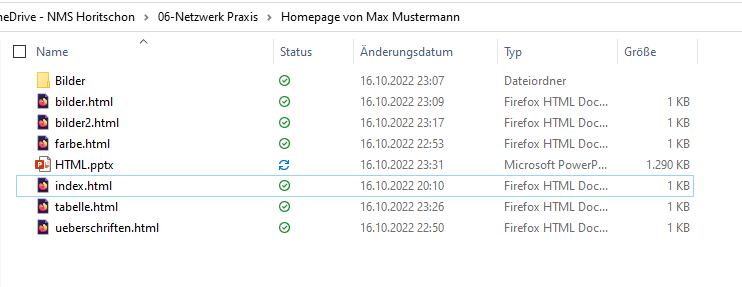 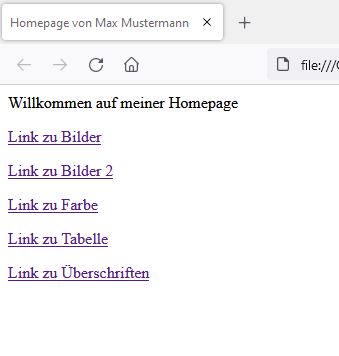 Hyperlinks (2)
<p><a href="bilder.html">Link zu Bilder</a></p>
<p><a href="bilder2.html">Link zu Bilder 2</a></p>
<p><a href="farbe.html">Link zu Farbe</a></p>
<p><a href="tabelle.html">Link zu Tabelle</a></p>
<p><a href="ueberschriften.html">Link zu Überschriften</a></p>
<html>

	<head>
		<title>Homepage von Max Mustermann</title>
	</head>

	<body>
		<p>Willkommen auf meiner Homepage</p>
		<p><a href="bilder.html">Link zu Bilder</a></p>
		<p><a href="bilder2.html">Link zu Bilder 2</a></p>
		<p><a href="farbe.html">Link zu Farbe</a></p>
		<p><a href="tabelle.html">Link zu Tabelle</a></p>
		<p><a href="ueberschriften.html">Link zu Überschriften</a></p>
	</body>

</html>
Hyperlinks (3)
Natürlich muss auf den einzelnen Seiten auch ein Link zurück zur Hauptseite angebracht werden

<p><a href="index.html">Zurück zur Hauptseite</a></p>
Hyperlinks (4)
https://media.giphy.com/media/UWcpXM9yfLKh8oLjy2/giphy.gif
SELFHTML
Weiterführende Informationen

https://wiki.selfhtml.org/